Διαδικασία Περιβαλλοντικής Αδειοδότησης Μονάδων Μυδοκαλλιέργειας
Καραθανάσης Σταύρος
Δρ. Φυσικός – MSc στη «Φυσικής Περιβάλλοντος» 
Αποκεντρωμένη Διοίκηση Μακεδονίας – Θράκης, 
Διεύθυνση Περιβάλλοντος και Χωρικού Σχεδιασμού Κεντρικής Μακεδονίας
Στρωμνίτσης 53, 54210, Θεσσαλονίκη, Τηλ. 2313309261, 
email: dpxs-km@damt.gov.gr
Ημερίδα: Βιώσιμη Ανάπτυξη και Καλές Πρακτικές στις Μυδοκαλλιέργειες. 10/09/2021
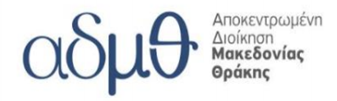 Διάρθρωση της Παρουσίασης
Κύρια σημεία της Παρουσίασης
Εκτίμηση των Επιπτώσεων στο Περιβάλλον
Νομοθετικό Πλαίσιο Περιβαλλοντικής Αδειοδότησης
Διαδικασία Περιβαλλοντικής Αδειοδότησης
Ηλεκτρονική διαχείριση της Περιβαλλοντικής Αδειοδότησης
Γνωμοδοτούντες φορείς για Μονάδες Μυδοκαλλιεργειών
Συμβούλιο Περιβαλλοντικής Αδειοδότησης
2
Ημερίδα: Βιώσιμη Ανάπτυξη και Καλές Πρακτικές στις Μυδοκαλλιέργειες. 10/09/2021
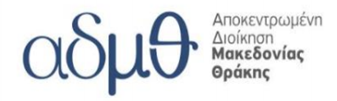 Εισαγωγή
Η Εκτίμηση των Επιπτώσεων στο Περιβάλλον
H αποτελεί το βασικό εργαλείο για την αειφόρο και βιώσιμη ανάπτυξη της οικονομίας.

Είναι εργαλείο προληπτικού χαρακτήρα, αφού διενεργείται πριν από την υλοποίηση ενός έργου ή μιας δραστηριότητας  και αποσκοπεί στην προστασία και τη διαχείριση του φυσικού και του ανθρωπογενούς περιβάλλοντος.
3
Ημερίδα: Βιώσιμη Ανάπτυξη και Καλές Πρακτικές στις Μυδοκαλλιέργειες. 10/09/2021
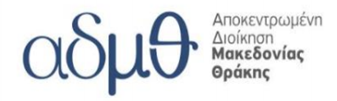 Εισαγωγή
Η Εκτίμηση των Επιπτώσεων στο Περιβάλλον
Μέσω αυτής εξασφαλίζεται η εφαρμογή της αρχής της πρόληψης και προφύλαξης, διότι:
Εξετάζεται, αναλύεται και περιγράφεται το προτεινόμενο έργο και το περιβάλλον της περιοχής του έργου, με έμφαση στα στοιχεία των ευαίσθητων οικοσυστημάτων της.
Εξετάζονται εκ των προτέρων οι πιθανές επιπτώσεις του έργου στο περιβάλλον, καθορίζονται τα απαιτούμενα μέτρα πρόληψης ή/και μείωση των επιπτώσεων του έργου στο περιβάλλον και εντάσσονται στον σχεδιασμό του έργου (επανασχεδιασμός έργου)
4
Ημερίδα: Βιώσιμη Ανάπτυξη και Καλές Πρακτικές στις Μυδοκαλλιέργειες. 10/09/2021
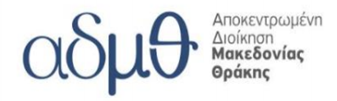 Εισαγωγή
Η Εκτίμηση των Επιπτώσεων στο Περιβάλλον
Σχεδιασμός 
(Επανασχεδιασμός)
του έργου
Μέσω αυτής εξασφαλίζεται η εφαρμογή της αρχής της πρόληψης και προφύλαξης, διότι:
Εξετάζεται, αναλύεται και περιγράφεται το προτεινόμενο έργο και το περιβάλλον της περιοχής του έργου, με έμφαση στα στοιχεία των ευαίσθητων οικοσυστημάτων της.
Εξετάζονται εκ των προτέρων οι πιθανές επιπτώσεις του έργου στο περιβάλλον, καθορίζονται τα απαιτούμενα μέτρα πρόληψης ή/και μείωση των επιπτώσεων του έργου στο περιβάλλον και εντάσσονται στον σχεδιασμό του έργου (επανασχεδιασμός έργου)
Αντιμετώπιση Επιπτώσεων
Μελέτη Περιβάλλοντος
Εκτίμηση Περιβαλλοντικών Επιπτώσεων
5
Ημερίδα: Βιώσιμη Ανάπτυξη και Καλές Πρακτικές στις Μυδοκαλλιέργειες. 10/09/2021
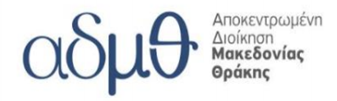 Εισαγωγή
Η Εκτίμηση των Επιπτώσεων στο Περιβάλλον
Οι Περιβαλλοντικοί Όροι που τίθενται για τη λειτουργία ή κατασκευή ενός έργου ή δραστηριότητας βασίζονται στα αποτελέσματα και τα συμπεράσματα αυτής της διαδικασίας.
6
Ημερίδα: Βιώσιμη Ανάπτυξη και Καλές Πρακτικές στις Μυδοκαλλιέργειες. 10/09/2021
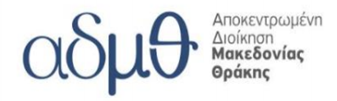 Εισαγωγή
Η Εκτίμηση των Επιπτώσεων στο Περιβάλλον
Το τελευταίο στάδιο της διαδικασίας Εκτίμησης των Επιπτώσεων στο Περιβάλλον πριν από την υλοποίηση ενός έργου ή μιας δραστηριότητας αποτελεί η διαδικασία της 

Περιβαλλοντικής του/της Αδειοδότησης (ή μη)
7
Ημερίδα: Βιώσιμη Ανάπτυξη και Καλές Πρακτικές στις Μυδοκαλλιέργειες. 10/09/2021
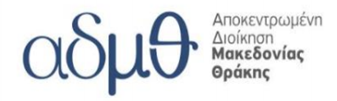 Νομοθετικό Πλαίσιο Περιβαλλοντικής Αδειοδότησης
Βασικός Νόμος
Νόμος 4014/2011 (Φ.Ε.Κ. 209Α/2011)
Κατατάσσονται τα έργα και οι δραστηριότητες σε κατηγορίες με βάση τις επιπτώσεις τους
Καθορίζεται η διαδικασία για την Περιβαλλοντική αδειοδότηση των έργων ή και δραστηριοτήτων
Εξαλείφονται οι διπλές αδειοδοτήσεις με την κατάργηση αδειών και την ενσωμάτωση τους στην περιβαλλοντική αδειοδότηση (π.χ. Έγκριση Επέμβασης σε δάσος)
Εξειδικεύεται ο τρόπος αξιολόγησης των μελετών και της αδειοδότησης των έργων σε περιοχές του δικτύου Φύση 2000
8
Ημερίδα: Βιώσιμη Ανάπτυξη και Καλές Πρακτικές στις Μυδοκαλλιέργειες. 10/09/2021
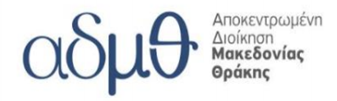 Νομοθετικό Πλαίσιο Περιβαλλοντικής Αδειοδότησης
Βασικός Νόμος
Νόμος 4014/2011 (Φ.Ε.Κ. 209Α/2011)
Συστήνονται στο ΥΠΕΚΑ και στις Αποκεντρωμένες Διοικήσεις Συμβούλια Περιβαλλοντικής Αδειοδότησης 
Υλοποιείται η Ηλεκτρονική διαχείριση της διαδικασίας με 
τη δημιουργία και λειτουργία του Ηλεκτρονικού Περιβαλλοντικού Μητρώου (ΗΠΜ), 
την απόδοση Περιβαλλοντικής Ταυτότητας (ΠΕΤ) και 
την Ανάρτηση των ΑΕΠΟ σε ειδικό δικτυακό τόπο.
9
Ημερίδα: Βιώσιμη Ανάπτυξη και Καλές Πρακτικές στις Μυδοκαλλιέργειες. 10/09/2021
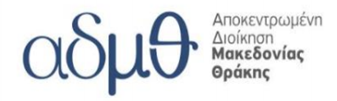 Νομοθετικό Πλαίσιο Περιβαλλοντικής Αδειοδότησης
Βασικός Νόμος
Νόμος 4014/2011 (Φ.Ε.Κ. 209Α/2011)
Τροποποιήσεις
10
Ημερίδα: Βιώσιμη Ανάπτυξη και Καλές Πρακτικές στις Μυδοκαλλιέργειες. 10/09/2021
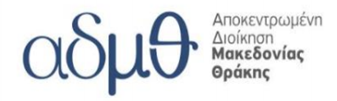 Νομοθετικό Πλαίσιο Περιβαλλοντικής Αδειοδότησης
Κατάταξη των έργων και δραστηριοτήτων σε κατηγορίες και ομάδες
Νόμος 4014/2011 (Φ.Ε.Κ. 209Α/2011) άρθ. 1
Κατηγορία Α: 
Υποκατηγορία 1 (Α1): έργα που ενδέχεται να προκαλέσουν πολύ σημαντικές επιπτώσεις στο περιβάλλον 
Υποκατηγορία 2 (Α2): έργα που ενδέχεται να προκαλέσουν σημαντικές επιπτώσεις στο περιβάλλον 
Κατηγορία Β: έργα που χαρακτηρίζονται από τοπικές και μη σημαντικές μόνο επιπτώσεις στο περιβάλλον και υπόκεινται σε γενικές προδιαγραφές, όρους και περιορισμούς που τίθενται για την προστασία του περιβάλλοντος
11
Ημερίδα: Βιώσιμη Ανάπτυξη και Καλές Πρακτικές στις Μυδοκαλλιέργειες. 10/09/2021
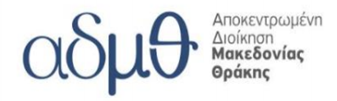 Νομοθετικό Πλαίσιο Περιβαλλοντικής Αδειοδότησης
Κατάταξη των έργων και δραστηριοτήτων σε κατηγορίες και ομάδες
Νόμος 4014/2011 (Φ.Ε.Κ. 209Α/2011) άρθ. 1
Κατηγορία Α: 
Υποκατηγορία 1 (Α1): έργα που ενδέχεται να προκαλέσουν πολύ σημαντικές επιπτώσεις στο περιβάλλον 
Υποκατηγορία 2 (Α2): έργα που ενδέχεται να προκαλέσουν σημαντικές επιπτώσεις στο περιβάλλον 
Κατηγορία Β: έργα που χαρακτηρίζονται από τοπικές και μη σημαντικές μόνο επιπτώσεις στο περιβάλλον και υπόκεινται σε γενικές προδιαγραφές, όρους και περιορισμούς που τίθενται για την προστασία του περιβάλλοντος
12
Ημερίδα: Βιώσιμη Ανάπτυξη και Καλές Πρακτικές στις Μυδοκαλλιέργειες. 10/09/2021
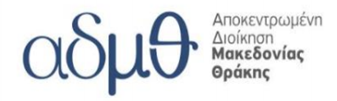 Νομοθετικό Πλαίσιο Περιβαλλοντικής Αδειοδότησης
Κατάταξη των έργων και δραστηριοτήτων σε κατηγορίες και ομάδες
Νόμος 4014/2011 (Φ.Ε.Κ. 209Α/2011) άρθ. 1
Κατηγορία Α: 
Υποκατηγορία 1 (Α1): έργα που ενδέχεται να προκαλέσουν πολύ σημαντικές επιπτώσεις στο περιβάλλον 
Υποκατηγορία 2 (Α2): έργα που ενδέχεται να προκαλέσουν σημαντικές επιπτώσεις στο περιβάλλον 
Κατηγορία Β: έργα που χαρακτηρίζονται από τοπικές και μη σημαντικές μόνο επιπτώσεις στο περιβάλλον και υπόκεινται σε γενικές προδιαγραφές, όρους και περιορισμούς που τίθενται για την προστασία του περιβάλλοντος
13
Ημερίδα: Βιώσιμη Ανάπτυξη και Καλές Πρακτικές στις Μυδοκαλλιέργειες. 10/09/2021
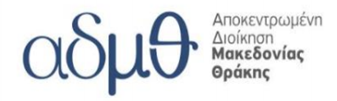 Νομοθετικό Πλαίσιο Περιβαλλοντικής Αδειοδότησης
Κατάταξη των έργων και δραστηριοτήτων σε κατηγορίες και ομάδες
Νόμος 4014/2011 (Φ.Ε.Κ. 209Α/2011) άρθ. 1
Κατηγορία Α: 
Υποκατηγορία 1 (Α1): έργα που ενδέχεται να προκαλέσουν πολύ σημαντικές επιπτώσεις στο περιβάλλον 
Υποκατηγορία 2 (Α2): έργα που ενδέχεται να προκαλέσουν σημαντικές επιπτώσεις στο περιβάλλον 
Κατηγορία Β: έργα που χαρακτηρίζονται από τοπικές και μη σημαντικές μόνο επιπτώσεις στο περιβάλλον και υπόκεινται σε γενικές προδιαγραφές, όρους και περιορισμούς που τίθενται για την προστασία του περιβάλλοντος
Έργο ή δραστηριότητα που περιλαμβάνει επί μέρους έργα ή δραστηριότητες, κατατάσσεται στην υποκατηγορία του επί μέρους έργου ή δραστηριότητας με τις σημαντικότερες επιπτώσεις στο περιβάλλον και συνεπώς στην υψηλότερη υποκατηγορία
14
Ημερίδα: Βιώσιμη Ανάπτυξη και Καλές Πρακτικές στις Μυδοκαλλιέργειες. 10/09/2021
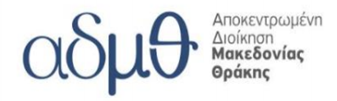 Νομοθετικό Πλαίσιο Περιβαλλοντικής Αδειοδότησης
Κατάταξη των έργων και δραστηριοτήτων σε κατηγορίες και ομάδες
Υ.Α. ΔΙΠΑ/οικ. 37674/16 (ΦΕΚ 2471Β/2016)
Παράρτημα Ι: Περιλαμβάνει την Ομάδα 1η «Έργα χερσαίων και εναέριων μεταφορών»
Παράρτημα ΙΙ: Περιλαμβάνει την Ομάδα 2η «Υδραυλικά έργα»
Παράρτημα ΙΙΙ: Περιλαμβάνει την Ομάδα 3η «Λιμενικά έργα» 
Παράρτημα ΙV: Περιλαμβάνει την Ομάδα 4η «Συστήματα περιβαλλοντικών υποδομών»
Παράρτημα V: Περιλαμβάνει την Ομάδα 5η «Εξορυκτικές δραστηριότητες»
Παράρτημα VI: Περιλαμβάνει την Ομάδα 6η «Τουριστικές εγκαταστάσεις και έργα αστικής ανάπτυξης, κτιριακού τομέα, αθλητισμού και αναψυχής»
Παράρτημα VII: Περιλαμβάνει την Ομάδα 7η «Πτηνοκτηνοτροφικές εγκαταστάσεις»
Παράρτημα VIII: Περιλαμβάνει την Ομάδα 8η «Υδατοκαλλιέργειες» 
Παράρτημα IX: Περιλαμβάνει την Ομάδα 9η «Βιομηχανικές και συναφείς εγκαταστάσεις»
Παράρτημα X: Περιλαμβάνει την Ομάδα 10η «Ανανεώσιμες πηγές ενέργειας» 
Παράρτημα XI: Περιλαμβάνει την Ομάδα 11η «Μεταφορά ενέργειας, καυσίμων και χημικών ουσιών»
Παράρτημα ΧΙΙ: Περιλαμβάνει την Ομάδα 12η «Ειδικά έργα και δραστηριότητες»
15
Ημερίδα: Βιώσιμη Ανάπτυξη και Καλές Πρακτικές στις Μυδοκαλλιέργειες. 10/09/2021
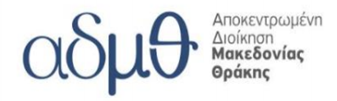 Νομοθετικό Πλαίσιο Περιβαλλοντικής Αδειοδότησης
Κατάταξη των έργων και δραστηριοτήτων σε κατηγορίες και ομάδες
Περιβαλλοντική Κατάταξη Μυδοκαλλιεργειών
Ομάδα 8η: Υδατοκαλλιέργειες
	α.α. 4: Εκτροφή καρκινοειδών και μαλακίων

	- Κατηγορία Β:	Εντός καθορισμένων Περιοχών Ολοκληρωμένης Ανάπτυξης 				Υδατοκαλλιεργειών (Π.Ο.Α.Υ.) και Δυναμικότητας < 200 τόνους/έτος
	
	- Υποκατηγορία Α2: Περιπτώσεις που δεν κατατάσσονται στην κατηγορία Β
16
Ημερίδα: Βιώσιμη Ανάπτυξη και Καλές Πρακτικές στις Μυδοκαλλιέργειες. 10/09/2021
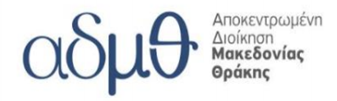 Νομοθετικό Πλαίσιο Περιβαλλοντικής Αδειοδότησης
Διαδικασία Περιβαλλοντικής Αδειοδότησης
Αρμόδιες Υπηρεσίες
Α1: Υ.Π.Ε.Κ.Α.
Α2: ΔΙ.ΠΕ.ΧΩ.Σ. οικείας Αποκεντρωμένης Διοίκησης
Β: οικεία Περιφέρεια / Αδειοδοτούσα Αρχή
17
Ημερίδα: Βιώσιμη Ανάπτυξη και Καλές Πρακτικές στις Μυδοκαλλιέργειες. 10/09/2021
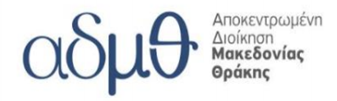 Νομοθετικό Πλαίσιο Περιβαλλοντικής Αδειοδότησης
Διαδικασία Περιβαλλοντικής Αδειοδότησης
Αρμόδιες Υπηρεσίες
Α1: Υ.Π.Ε.Κ.Α.
Α2: ΔΙ.ΠΕ.ΧΩ.Σ. οικείας Αποκεντρωμένης Διοίκησης:
Αρμόδια υπηρεσία για την έκδοση Απόφασης Έγκρισης Περιβαλλοντικών Όρων: Αποκεντρωμένη Διοίκηση(Διεύθυνση Περιβάλλοντος και Χωρικού Σχεδιασμού)
Περιεχόμενο φακέλου Μελέτης Περιβαλλοντικών Επιπτώσεων (ΜΠΕ): Υ.Α. οικ170225/14 (ΦΕΚ 135Β/2014) Παραρτήματα 2 και 4.8
Διαδικασία: Υ.Α. οικ.167563/ΕΥΠΕ/13 (ΦΕΚ 964Β/2013) και Κ.Υ.Α.1649/45/14 (ΦΕΚ 45Β/2014)
Β: οικεία Περιφέρεια / Αδειοδοτούσα Αρχή
18
Ημερίδα: Βιώσιμη Ανάπτυξη και Καλές Πρακτικές στις Μυδοκαλλιέργειες. 10/09/2021
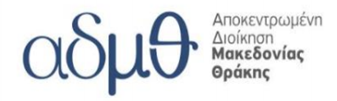 Νομοθετικό Πλαίσιο Περιβαλλοντικής Αδειοδότησης
Διαδικασία Περιβαλλοντικής Αδειοδότησης
Αρμόδιες Υπηρεσίες
Α1: Υ.Π.Ε.Κ.Α.
Α2: ΔΙ.ΠΕ.ΧΩ.Σ. οικείας Αποκεντρωμένης Διοίκησης
Β: οικεία Περιφέρεια / Αδειοδοτούσα Αρχή:
Η Υπηρεσία η οποία εκδίδει την άδεια ίδρυσης και λειτουργίας της μονάδας (Διεύθυνση Αγροτικών Υποθέσεων/ΑΔΜΘ)
Ο φορέας της δραστηριότητας υποβάλλει στην αρμόδια υπηρεσία συμπληρωμένη και υπογεγραμμένη δήλωση υπαγωγής σε Π.Π.Δ. (Παράρτημα Α). Η δήλωση αυτή συνοδεύεται και από τα κατά περίπτωση δικαιολογητικά 
Η αρμόδια υπηρεσία μετά την εξέταση των υποβληθέντων στοιχείων προβαίνει στην έκδοση της άδειας ίδρυσης και λειτουργίας, αναπόσπαστο τμήμα της οποίας αποτελούν οι Π.Π.Δ.
19
Ημερίδα: Βιώσιμη Ανάπτυξη και Καλές Πρακτικές στις Μυδοκαλλιέργειες. 10/09/2021
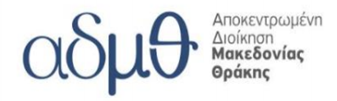 Νομοθετικό Πλαίσιο Περιβαλλοντικής Αδειοδότησης
Διαδικασία Περιβαλλοντικής ΑδειοδότησηςΚοινή διαδικασία έργων και δραστηριοτήτων κατηγορίας Α
Δυνατότητα υποβολής φακέλου Προκαταρκτικού Προσδιορισμού Περιβαλλοντικών Απαιτήσεων (ΠΠΠΑ), πριν την υποβολή Μελέτης Περιβαλλοντικών Επιπτώσεων (ΜΠΕ)
Μετά την ολοκλήρωση της διαδικασίας εκδίδεται θετική γνωμοδότηση Προκαταρκτικού Προσδιορισμού Περιβαλλοντικών Απαιτήσεων (ΠΠΠΑ) ή αρνητική Απόφαση
20
Ημερίδα: Βιώσιμη Ανάπτυξη και Καλές Πρακτικές στις Μυδοκαλλιέργειες. 10/09/2021
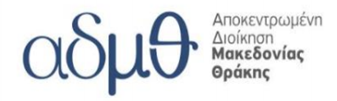 Νομοθετικό Πλαίσιο Περιβαλλοντικής Αδειοδότησης
Διαδικασία Περιβαλλοντικής ΑδειοδότησηςΚοινή διαδικασία έργων και δραστηριοτήτων κατηγορίας Α
Υποβολή Μελέτης Περιβαλλοντικών Επιπτώσεων 
Διαβούλευση με κοινό, φορείς, υπηρεσίες
Απόφαση έγκρισης ή μη περιβαλλοντικών όρων (ΑΕΠΟ)
Διάρκεια ΑΕΠΟ: 15 χρόνια (ή αιτιολογημένα για λιγότερο)Η ισχύς της παρατείνεται για 6 χρόνια εφόσον διαθέτει ως σύστημα Οικολογική Διαχείριση και Οικολογικό Έλεγχο (EMAS) και για 4 χρόνια για Σύστημα Περιβαλλοντικής Διαχείρισης ISO 14001
Η διάρκεια των υφιστάμενων ΑΕΠΟ παρατείνεται μέχρι τη συμπλήρωση δεκαπενταετίας από την έκδοσή τους εφόσον δεν έχει επέλθει ουσιαστική μεταβολή των δεδομένων βάσει των οποίων εκδόθηκαν
21
Ημερίδα: Βιώσιμη Ανάπτυξη και Καλές Πρακτικές στις Μυδοκαλλιέργειες. 10/09/2021
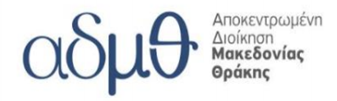 Νομοθετικό Πλαίσιο Περιβαλλοντικής Αδειοδότησης
Διαδικασία Περιβαλλοντικής ΑδειοδότησηςΚοινή διαδικασία έργων και δραστηριοτήτων κατηγορίας Α
Υποβολή Μελέτης Περιβαλλοντικών Επιπτώσεων 
Διαβούλευση με κοινό/φορείς, υπηρεσίες
Απόφαση έγκρισης ή μη περιβαλλοντικών όρων (ΑΕΠΟ)
Διάρκεια ΑΕΠΟ: 15 χρόνια (ή αιτιολογημένα για λιγότερο)Η ισχύς της παρατείνεται για  6 χρόνια εφόσον διαθέτει ως σύστημα Οικολογική Διαχείριση και Οικολογικό Έλεγχο (EMAS) και για 4 χρόνια για Σύστημα Περιβαλλοντικής Διαχείρισης ISO 14001
Η διάρκεια των υφιστάμενων ΑΕΠΟ παρατείνεται μέχρι τη συμπλήρωση δεκαπενταετίας από την έκδοσή τους εφόσον δεν έχει επέλθει ουσιαστική μεταβολή των δεδομένων βάσει των οποίων εκδόθηκαν
Η Απόφαση Έγκρισης Περιβαλλοντικών Όρων (ΑΕΠΟ) αποτελεί προϋπόθεση για την έκδοση κάθε διοικητικής πράξης που απαιτείται κατά περίπτωση, σύμφωνα με τις κείμενες διατάξεις για την πραγματοποίηση ή λειτουργία του έργου ή της δραστηριότητας
22
Ημερίδα: Βιώσιμη Ανάπτυξη και Καλές Πρακτικές στις Μυδοκαλλιέργειες. 10/09/2021
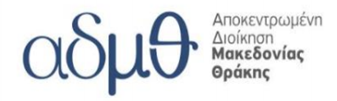 Νομοθετικό Πλαίσιο Περιβαλλοντικής Αδειοδότησης
Διαδικασία Περιβαλλοντικής ΑδειοδότησηςΚοινή διαδικασία έργων και δραστηριοτήτων κατηγορίας Α
Μελέτη Περιβαλλοντικών Επιπτώσεων
Υποβολή Μελέτης Περιβαλλοντικών Επιπτώσεων 
Διαβούλευση με κοινό/φορείς, υπηρεσίες
Απόφαση έγκρισης ή μη περιβαλλοντικών όρων (ΑΕΠΟ)
Διάρκεια ΑΕΠΟ: 15 χρόνια (ή αιτιολογημένα για λιγότερο)Η ισχύς της παρατείνεται για  6 χρόνια εφόσον διαθέτει ως σύστημα Οικολογική Διαχείριση και Οικολογικό Έλεγχο (EMAS) και για 4 χρόνια για Σύστημα Περιβαλλοντικής Διαχείρισης ISO 14001
Η διάρκεια των υφιστάμενων ΑΕΠΟ παρατείνεται μέχρι τη συμπλήρωση δεκαπενατετίας από την έκδοσή τους εφόσον δεν έχει επέλθει ουσιαστική μεταβολή των δεδομένων βάσει των οποίων εκδόθηκαν
Έγκριση ή μη Περιβαλλοντικών Όρων
Διαβούλευση
Αξιολόγηση
23
Ημερίδα: Βιώσιμη Ανάπτυξη και Καλές Πρακτικές στις Μυδοκαλλιέργειες. 10/09/2021
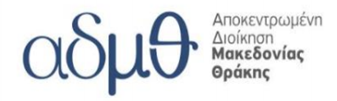 Νομοθετικό Πλαίσιο Περιβαλλοντικής Αδειοδότησης
Διαδικασία Περιβαλλοντικής ΑδειοδότησηςΚοινή διαδικασία έργων και δραστηριοτήτων κατηγορίας Α
Μελέτη Περιβαλλοντικών Επιπτώσεων
Υποβολή Μελέτης Περιβαλλοντικών Επιπτώσεων 
Διαβούλευση με κοινό/φορείς, υπηρεσίες
Απόφαση έγκρισης ή μη περιβαλλοντικών όρων (ΑΕΠΟ)
Διάρκεια ΑΕΠΟ: 15 χρόνια (ή αιτιολογημένα για λιγότερο)Η ισχύς της παρατείνεται για  6 χρόνια εφόσον διαθέτει ως σύστημα Οικολογική Διαχείριση και Οικολογικό Έλεγχο (EMAS) και για 4 χρόνια για Σύστημα Περιβαλλοντικής Διαχείρισης ISO 14001
Η διάρκεια των υφιστάμενων ΑΕΠΟ παρατείνεται μέχρι τη συμπλήρωση δεκαπενατετίας από την έκδοσή τους εφόσον δεν έχει επέλθει ουσιαστική μεταβολή των δεδομένων βάσει των οποίων εκδόθηκαν
Έγκριση ή μη Περιβαλλοντικών Όρων
Διαβούλευση
Αξιολόγηση
24
Ημερίδα: Βιώσιμη Ανάπτυξη και Καλές Πρακτικές στις Μυδοκαλλιέργειες. 10/09/2021
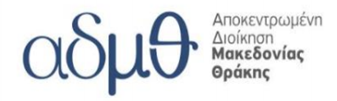 Νομοθετικό Πλαίσιο Περιβαλλοντικής Αδειοδότησης
Διαδικασία Περιβαλλοντικής ΑδειοδότησηςΚοινή διαδικασία έργων και δραστηριοτήτων κατηγορίας Α
Μελέτη Περιβαλλοντικών Επιπτώσεων
Υποβολή Μελέτης Περιβαλλοντικών Επιπτώσεων 
Διαβούλευση με κοινό/φορείς, υπηρεσίες
Απόφαση έγκρισης ή μη περιβαλλοντικών όρων (ΑΕΠΟ)
Διάρκεια ΑΕΠΟ: 15 χρόνια (ή αιτιολογημένα για λιγότερο)Η ισχύς της παρατείνεται για  6 χρόνια εφόσον διαθέτει ως σύστημα Οικολογική Διαχείριση και Οικολογικό Έλεγχο (EMAS) και για 4 χρόνια για Σύστημα Περιβαλλοντικής Διαχείρισης ISO 14001
Η διάρκεια των υφιστάμενων ΑΕΠΟ παρατείνεται μέχρι τη συμπλήρωση δεκαπενατετίας από την έκδοσή τους εφόσον δεν έχει επέλθει ουσιαστική μεταβολή των δεδομένων βάσει των οποίων εκδόθηκαν
Έγκριση ή μη Περιβαλλοντικών Όρων
Διαβούλευση
Αξιολόγηση
25
Ημερίδα: Βιώσιμη Ανάπτυξη και Καλές Πρακτικές στις Μυδοκαλλιέργειες. 10/09/2021
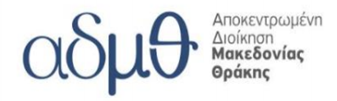 Νομοθετικό Πλαίσιο Περιβαλλοντικής Αδειοδότησης
Διαδικασία Περιβαλλοντικής ΑδειοδότησηςΚοινή διαδικασία έργων και δραστηριοτήτων κατηγορίας Α
Μελέτη Περιβαλλοντικών Επιπτώσεων
Υποβολή Μελέτης Περιβαλλοντικών Επιπτώσεων 
Διαβούλευση με κοινό/φορείς, υπηρεσίες
Απόφαση έγκρισης ή μη περιβαλλοντικών όρων (ΑΕΠΟ)
Διάρκεια ΑΕΠΟ: 15 χρόνια (ή αιτιολογημένα για λιγότερο)Η ισχύς της παρατείνεται για  6 χρόνια εφόσον διαθέτει ως σύστημα Οικολογική Διαχείριση και Οικολογικό Έλεγχο (EMAS) και για 4 χρόνια για Σύστημα Περιβαλλοντικής Διαχείρισης ISO 14001
Η διάρκεια των υφιστάμενων ΑΕΠΟ παρατείνεται μέχρι τη συμπλήρωση δεκαπενατετίας από την έκδοσή τους εφόσον δεν έχει επέλθει ουσιαστική μεταβολή των δεδομένων βάσει των οποίων εκδόθηκαν
Έγκριση ή μη Περιβαλλοντικών Όρων
Διαβούλευση
Αξιολόγηση
26
Ημερίδα: Βιώσιμη Ανάπτυξη και Καλές Πρακτικές στις Μυδοκαλλιέργειες. 10/09/2021
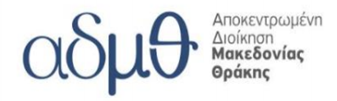 Νομοθετικό Πλαίσιο Περιβαλλοντικής Αδειοδότησης
Διαδικασία Περιβαλλοντικής ΑδειοδότησηςΚοινή διαδικασία έργων και δραστηριοτήτων κατηγορίας Α
Φορέας Έργου
Επιστροφή 
 Τερματισμός



Όχι
Απόφαση Έγκρισης ή μη Περιβαλλοντικών Όρων
Μελέτη - Σχεδιασμός έργου

Σύνταξη
Αξιολόγηση
Συλλογή Γνωμοδοτήσεων
Πλήρης;
Αρμόδια Περιβαλλοντική Αρχή
ΜΠΕ
Υποβολή
Έλεγχος
Πληρότητας
Ναι
Διαβίβαση
Αποστολή Άποψης 
Γνώμης
Συναρμόδιες Υπηρεσίες, Φορείς και Κοινό [Διαβούλευση]
27
Ημερίδα: Βιώσιμη Ανάπτυξη και Καλές Πρακτικές στις Μυδοκαλλιέργειες. 10/09/2021
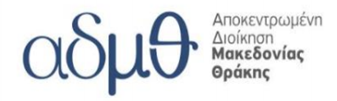 Νομοθετικό Πλαίσιο Περιβαλλοντικής Αδειοδότησης
Διαδικασία Περιβαλλοντικής ΑδειοδότησηςΣυναρμόδιοι Φορείς και Υπηρεσίες
Νόμος 4014/2011 (Φ.Ε.Κ. 209Α/2011) άρθ. 19
Δημόσιες Αρχές
Περιφερειακό Συμβούλιο οικείας Περιφέρειας, 
Δημοτικό Συμβούλιο του οικείου Δήμου, 
Συμβούλια Τοπικής ή Δημοτικής Κοινότητας, 
Ενδιαφερόμενο κοινό και 
Κοινό
28
Ημερίδα: Βιώσιμη Ανάπτυξη και Καλές Πρακτικές στις Μυδοκαλλιέργειες. 10/09/2021
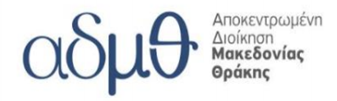 Νομοθετικό Πλαίσιο Περιβαλλοντικής Αδειοδότησης
Διαδικασία Περιβαλλοντικής ΑδειοδότησηςΣυναρμόδιοι Φορείς και Υπηρεσίες
Νόμος 4014/2011 (Φ.Ε.Κ. 209Α/2011) άρθ. 19
Η γνώμη των Φορέων και Υπηρεσιών είναι αιτιολογημένη, διατυπώνεται σε ειδικό έντυπο και αναρτάται στο ΗΠΜ
Το κοινό δύναται να καταθέσει τη γνώμη του τόσο μέσω του Περιφερειακού ή και Δημοτικού Συμβουλίου όσο και απευθείας, εγγράφως ή ηλεκτρονικά, στην αρμόδια περιβαλλοντική αρχή
29
Ημερίδα: Βιώσιμη Ανάπτυξη και Καλές Πρακτικές στις Μυδοκαλλιέργειες. 10/09/2021
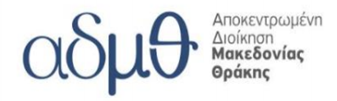 Νομοθετικό Πλαίσιο Περιβαλλοντικής Αδειοδότησης
Ηλεκτρονική διαχείριση της Περιβαλλοντικής Αδειοδότησης
Υποβολή φακέλου ΜΠΕ στο Ηλεκτρονικό Περιβαλλοντικό Μητρώο (ΗΠΜ) (https://eprm.ypen.gr)
Απόδοση Περιβαλλοντικής Ταυτότητας (ΠΕΤ) που συνοδεύει κάθε έργο ή δραστηριότητα σε όλο το κύκλο ζωής του
Υποβολή στην Υπηρεσία αιτήματος  στο οποίο αναφέρεται το ΠΕΤ με συνημμένο φάκελο ΜΠΕ σε έντυπη μορφή   
Ορισμός εισηγητή και έλεγχος πληρότητας φακέλου ΜΠΕ
30
Ημερίδα: Βιώσιμη Ανάπτυξη και Καλές Πρακτικές στις Μυδοκαλλιέργειες. 10/09/2021
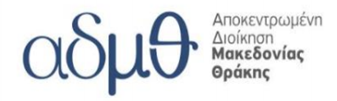 Νομοθετικό Πλαίσιο Περιβαλλοντικής Αδειοδότησης
Ηλεκτρονική διαχείριση της Περιβαλλοντικής Αδειοδότησης
Εφόσον απαιτείται, συμπλήρωση ελλείψεων ή/και  τροποποίηση τυχόν σφαλμάτων στη ΜΠΕ
Αποστολή φακέλου ΜΠΕ στους γνωμοδοτούντες φορείς και υπηρεσίες μέσω του ΗΠΜ
Συλλογή γνωμοδοτήσεων από φορείς και υπηρεσίες
Αξιολόγηση γνωμοδοτήσεων και, εφόσον απαιτείται, εισήγηση στο ΠΕΣΠΑ 
Έκδοση Απόφασης ή μη Έγκρισης Περιβαλλοντικών Όρων (ΑΕΠΟ)
31
Ημερίδα: Βιώσιμη Ανάπτυξη και Καλές Πρακτικές στις Μυδοκαλλιέργειες. 10/09/2021
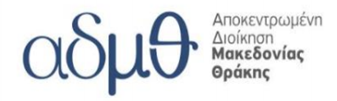 Νομοθετικό Πλαίσιο Περιβαλλοντικής Αδειοδότησης
Διαδικασία Περιβαλλοντικής ΑδειοδότησηςΓνωμοδοτούντες φορείς για Μονάδες Μυδοκαλλιεργειών
Περιφερειακό Συμβούλιο ή Μητροπολιτική Επιτροπή
Διεύθυνση Συντονισμού κι Επιθεώρησης Δασών και Δασαρχείο /ΥΠΕΝ (εφόσον περιλαμβάνονται χερσαίες υποστηρικτικές εγκαταστάσεις)
Εφορεία  Ενάλιων Αρχαιοτήτων 
Εφορεία  Αρχαιοτήτων ΠΕ (κατά περίπτωση)
Διεύθυνση Αγροτικών Υποθέσεων ΑΔΜΘ
Διεύθυνση Υδάτων ΑΔΜΘ
Γενικό Επιτελείο Ναυτικού
32
Ημερίδα: Βιώσιμη Ανάπτυξη και Καλές Πρακτικές στις Μυδοκαλλιέργειες. 10/09/2021
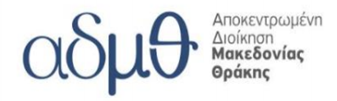 Νομοθετικό Πλαίσιο Περιβαλλοντικής Αδειοδότησης
Διαδικασία Περιβαλλοντικής ΑδειοδότησηςΓνωμοδοτούντες φορείς για Μονάδες Μυδοκαλλιεργειών
Διεύθυνση Λιμενικών Υποδομών/ΥΕΝ
Διεύθυνση Διαχείρισης Φυσικού Περιβάλλοντος και Βιοποικιλότητας/ΥΠΕΝ (εντός NATURA 2000)
Φορέα Διαχείρισης Προστατευόμενης Περιοχής (εφόσον εμπίπτει εντός των ορίων αρμοδιότητας του) 
Κάθε άλλη αρμόδια Υπηρεσία κατά την αιτιολογημένη κρίση της περιβαλλοντικής Υπηρεσίας 

Είναι δυνατό στο φάκελο της ΜΠΕ να συνυποβάλλονται γνωμοδοτήσεις Υπηρεσιών
33
Ημερίδα: Βιώσιμη Ανάπτυξη και Καλές Πρακτικές στις Μυδοκαλλιέργειες. 10/09/2021
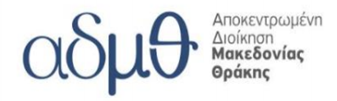 Νομοθετικό Πλαίσιο Περιβαλλοντικής Αδειοδότησης
Διαδικασία Περιβαλλοντικής ΑδειοδότησηςΈργα στερούμενα περιβαλλοντικών όρων (άρθρο 9 του Ν. 4014/11)
Είναι δυνατό να αδειοδοτηθεί περιβαλλοντικά υφιστάμενο έργο ή δραστηριότητα (Α ή Β) που δεν διαθέτει περιβαλλοντικούς όρους ή έχει κατασκευαστεί κατά παράβαση εγκεκριμένων περιβαλλοντικών όρων (τροποποίηση, βελτίωση, εκσυγχρονισμό ή επέκταση)

Απαιτείται σύμφωνη γνώμη του Περιφερειακού Συμβουλίου Περιβαλλοντικής Αδειοδότησης (ΠΕΣΠΑ)
34
Ημερίδα: Βιώσιμη Ανάπτυξη και Καλές Πρακτικές στις Μυδοκαλλιέργειες. 10/09/2021
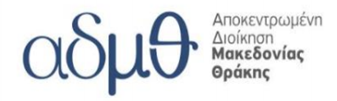 Νομοθετικό Πλαίσιο Περιβαλλοντικής Αδειοδότησης
Διαδικασία Περιβαλλοντικής ΑδειοδότησηςΛόγοι εισαγωγής θεμάτων στο ΠΕΣΠΑ
Υφιστάμενα έργα και δραστηριότητες στερούμενα περιβαλλοντικών όρων.
Παράλειψη ουσιώδους γνωμοδότησης.
 Έκδοση αντικρουόμενων γνωμοδοτήσεων από τις αρμόδιες υπηρεσίες.
Για οποιουδήποτε άλλο ζήτημα σχετικό με τις περιβαλλοντικές επιπτώσεις έργων και δραστηριοτήτων που ανακύπτει μετά το πέρας των διαδικασιών γνωμοδοτήσεων και δημόσιας διαβούλευσης.
35
Ημερίδα: Βιώσιμη Ανάπτυξη και Καλές Πρακτικές στις Μυδοκαλλιέργειες. 10/09/2021
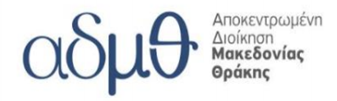 Νομοθετικό Πλαίσιο Περιβαλλοντικής Αδειοδότησης
Διαδικασία Περιβαλλοντικής ΑδειοδότησηςΟλοκλήρωση της διαδικασίας
Έκδοση ή μη Απόφασης Έγκρισης Περιβαλλοντικών Όρων (ΑΕΠΟ)
Ανάρτηση ΑΕΠΟ στη διαύγεια https://diavgeia.gov.gr/ 
Ανάρτηση ΑΕΠΟ στην ιστοσελίδα του ΥΠΕΝ http://aepo.ypeka.gr/ 
Ανάρτηση ΑΕΠΟ στο ΗΠΜ https://eprm.ypen.gr/ 

Είναι δυνατή η προσφυγή κατά της Απόφασης στον Υπουργό Περιβάλλοντος και Ενέργειας εντός 30 ημερών από την ημερομηνία έκδοσής της
36
Ημερίδα: Βιώσιμη Ανάπτυξη και Καλές Πρακτικές στις Μυδοκαλλιέργειες. 10/09/2021
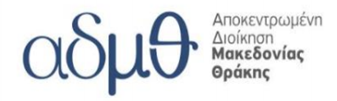 Ανακεφαλαίωση
Παρουσιάστηκαν
Εκτίμηση των Επιπτώσεων στο Περιβάλλον
Νομοθετικό Πλαίσιο Περιβαλλοντικής Αδειοδότησης
Διαδικασία Περιβαλλοντικής Αδειοδότησης
Ηλεκτρονική διαχείριση της Περιβαλλοντικής Αδειοδότησης
Γνωμοδοτούντες φορείς για Μονάδες Μυδοκαλλιεργειών
Συμβούλιο Περιβαλλοντικής Αδειοδότησης
37
Ημερίδα: Βιώσιμη Ανάπτυξη και Καλές Πρακτικές στις Μυδοκαλλιέργειες. 10/09/2021
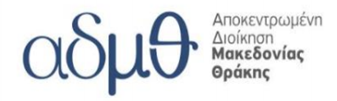 Διαδικασία Περιβαλλοντικής Αδειοδότησης Μονάδων Μυδοκαλλιέργειας
Καραθανάσης Σταύρος


Ευχαριστώ για την προσοχή σας
Ημερίδα: Βιώσιμη Ανάπτυξη και Καλές Πρακτικές στις Μυδοκαλλιέργειες. 10/09/2021
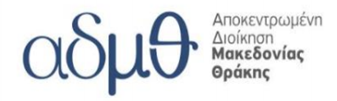